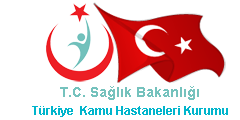 RUH SAĞLIĞI HİZMETLERİ ve UMEP
Tıbbi Hizmetler Başkan Yardımcılığı
Müşterek Sağlık Hizmetleri 
  Daire Başkanlığı
08.02.2017
Antalya
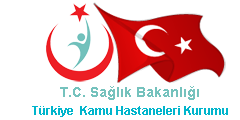 UYUŞTURUCU İLE MÜCADELE
Başbakan Yardımcısı Başkanlığında 8 Bakanlığın katılımı ile Uyuşturucu İle Mücadele Yüksek Kurulu oluşturuldu.
1. Uyuşturucu İle Mücadele Şurası (Kasım 2014)
Uyuşturucu İle Mücadele Acil Eylem Planı (2015)
Ulusal Uyuşturucu İle Mücadele Eylem Planı (2016-2018)
2
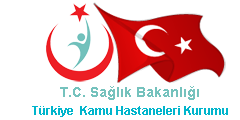 ULUSAL UYUŞTURUCU İLE MÜCADELE EYLEM PLANI (2016-2018)
Uyuşturucuya Ulaşılabilirliğin Engellenmesi 
Toplumun Uyuşturucu İle Mücadeleye Katılımı
Taleple Mücadelede Tedavi
Uyuşturucu ile Mücadelede Sosyal Uyum
Uyuşturucu ile Mücadelede İletişim
Uyuşturucu İle Mücadele Sürecinin Yürütümü ve Koordinasyonu
İzleme ve Değerlendirme 
Uyuşturucu İle Mücadelenin Finansal Boyutu
Uyuşturucu İle Mücadelede Yerel Yönetimler ve STK’lar ile İşbirliği
Uyuşturucu İle Mücadelede Danışma Birimleri
Uyuşturucu İle Mücadelede Uluslararası Deneyimler ve Başarılı Ülke Modelleri
3
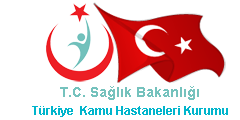 3.TALEPLE MÜCADELEDE TEDAVİ
Amaç: Uyuşturucu bağımlılarının tedaviye erişimlerinin kolaylaştırılması, tedavi mekanizmalarının güçlendirilerek tedavideki başarı oranlarını artırmak

Stratejiler: 
Aile sağlığı merkezlerinin tanı, tedavi, takip ve sosyal uyum aşamalarında daha etkin rol almalarının sağlanması 
112 ve Acil Servislerin uyuşturucu ile mücadele kapsamındaki çalışmalarının organize edilmesi 
Ayakta Tedavi merkezleri çalışmalarının geliştirilmesi
Yatarak Tedavi Mekanizmasının geliştirilmesi 
Tanı ve Laboratuvar Hizmetleri 	
Laboratuvarların imkânlarının belirli bir seviyeye getirilerek standardize edilmesi 	
Laboratuvarların kapasitelerinin, personel sayısı ve kalifikasyonunun artırılması 	
Tanı testlerinin kullanımına yönelik SUT uygulamalarının güncellenmesi
4
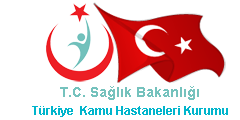 3.2. 112 ve Acil Servislerin uyuşturucu ile mücadele kapsamındaki çalışmalarının organize edilmesi
Acil servis çalışanları ve 112’lerde görevli personelin hizmet içi eğitimlerinin tamamlanması 

4860'ı tabip, 155'i hekim dışı sağlık personeli olmak üzere toplam 5015 çalışana eğitim verilmiştir.
5
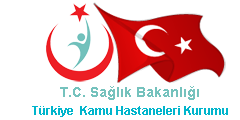 3.2. 112 ve Acil Servislerin uyuşturucu ile mücadele kapsamındaki çalışmalarının organize edilmesi
2.2.1. Acil servislerdeki ilaç stoklarının düzenlenmesi ve sürekli takibi 

Naloxone HCL ampul
6
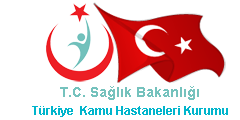 Ayakta Tedavi çalışmalarının geliştirilmesi
Ayakta Tedavi Merkezlerinin yaygınlaştırılması 
Psikiyatri Polikliniklerinin kapasitesinin güçlendirilerek uyuşturucu bağımlılarının tedavi sürecinde daha etkin rol almaları sağlanması 	
562 psikiyatri ve çocuk ve ergen psikiyatri uzmanına hizmet içi eğitim verilmiştir.
7
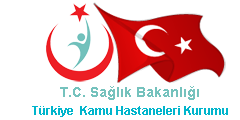 Ayakta Tedavi merkezleri çalışmalarının geliştirilmesi
ATM (Ayakta Tedavi Merkezi)
2 İstanbul’da, 1 Alanya’da olmak üzere 3 Dan-Te açılmıştır. ATM’lerde TRSM benzeri hizmet modeli geliştirmeyi amaçlayan pilot bir çalışmadır.
8
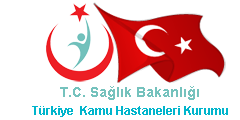 Yatarak Tedavi Mekanizmasının geliştirilmesi
Genel psikiyatri yatak kapasitesinin artırılması
AMATEM ve ÇEMATEM’lerin ihtiyacı karşılayacak sayıya ulaşması 	
Uzun süreli yataklı tedavi modelinin oluşturulması
9
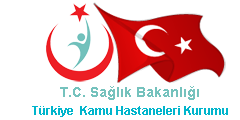 Yatarak Tedavi Mekanizmasının geliştirilmesi
AMATEM
*30.10.2016 tarihine kadar
ÇEMATEM
*30.10.2016 tarihine kadar
10
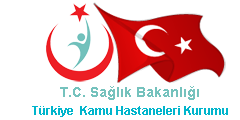 Yatarak Tedavi Mekanizmasının geliştirilmesi
DENETİMLİ SERBESTLİK
*30.10.2016 tarihine kadar
11
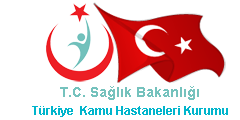 Alo 191 Danışma ve Destek Hattı
Temmuz 2015
7 gün 24 saat açık ve ücretsiz
12
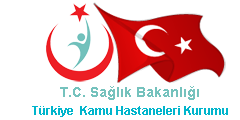 TASARRUF EYLEM PLANI
13
TEŞEKKÜRLER…
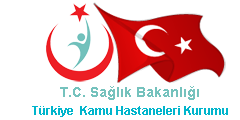 14